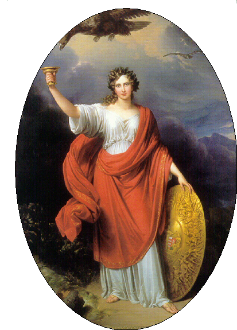 TUDOMÁNY ÉS EURÓPA

KROÓ NORBERT
WIGNER FIZIKAI KUTATÓKÖZPONT                          MAGYAR TUDOMÁNYOS AKADÉMIA 



KEP TPF, 2019.05.16
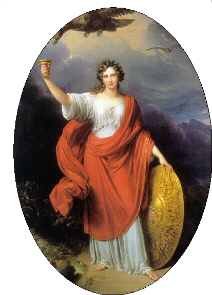 TUDÁS ALAPÚ GAZDASÁG
TUDÁS ALAPÚ TÁRSADALOM
TUDÁS MEGŐRZÉS
TUDÁS TERJESZTÉS
TUDÁS HASZNOSÍTÁS
TUDÁS 
GENERÁLÁS
A tudás a legfontosabb gazdasági hajtóerő, minél több ember által való birtoklása (megszerzése) össznemzeti (sőt összeurópai) érdek
Tudomány és tudás:
A tudomány a tudásgenerálás mellett  másképp is gazdagítja a gazdaságot:
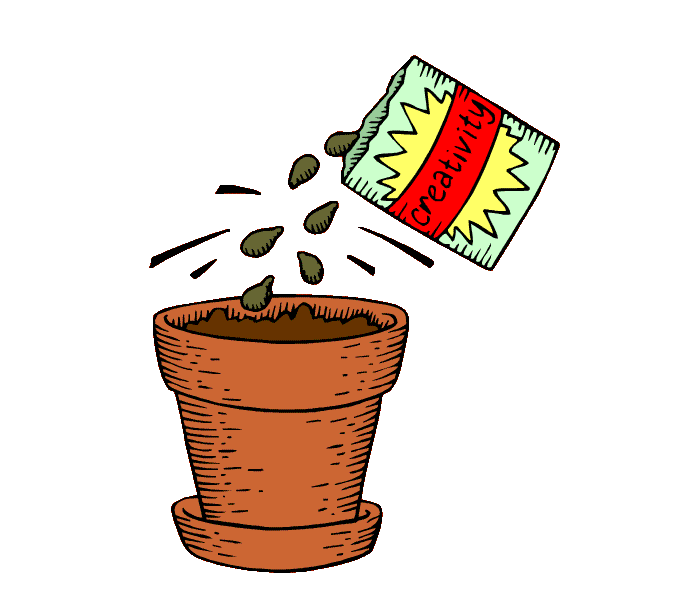 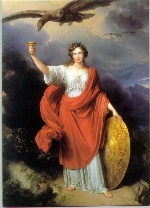 HOGYAN GAZDAGÍTHATJA A  TUDOMÁNY                               A GAZDASÁGOT?     
    - AZ ALAPKUTATÁSOK BEÉRNEK (HOLOGRÁFIA)          
    - ÁLTALÁNOS CÉLOK (BIO- ÉS NANOTECHNOLÓGIA)    
    - KONKRÉT CÉLOK (NAGYSEB. INFORMATIKAI HÁLÓZATOK)       
    - AZ ALAPKUTATÁS MELLÉKTERMÉKE (ŰRKUTATÁS)           
    - VÁLLALATOKNAK MEGRENDELÉSEK (IGÉNYESSÉG)
    - PROBLÉMAMEGOLDÓ SZAKEMBEREK, INFRASTRUKTÚRA 
    - A SZELLEMI TŐKE VONZZA AZ ANYAGIT (nem fordítva)

              EREDMÉNY: VIHAROS TECHNIKAI-TECHNOLÓGIAI  FEJLŐDÉS,                   
              ÉS EBBEN AZ (ALAP)TUDOMÁNYOKNAK KULCSSZEREPÜK VAN
A sikeres ERC szereplés és a nemzeti K&F  költségvetés korrelál
NB: small numbers, log scale
R2=0.97
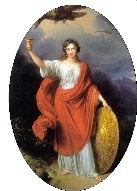 ERC MŰKÖDÉSÉNEK ALAPELVEI
 AUTONÓMIA
 TÁMOGATÁS AZ EU KÖLTSÉGVETÉSÉBŐL ( FP7 , nem
    a többi forrás rovására)
 PÉNZÜGYI FELELŐSSÉG AZ EURÓPAI BIZOTTSÁG FELÉ
 HOSSZABB TÁVÚ ELKÖTELEZETTSÉG
 KIVÁLASZTÁSI SZABÁLY:   
   CSAK A TUDOMÁNYOS KIVÁLÓSÁG, SZAKMAI ÉRTÉKELÉS ALAPJÁN, 
   BÁTORÍTSON INTERDISZCIPLINÁRIS ÉS KOCKÁZATOS KUTATÁSOKAT  
     (különösen új területeken) 
 ALAP- ÉS ALKALMAZOTT KUTATÁSOK KÖZÖTT ELMOSÓDÓ HATÁROK:
   prekompetitiv, stratégiai kutatások,másképp:                     
              versenyképességet megalapozó kutatások
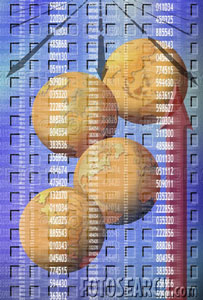 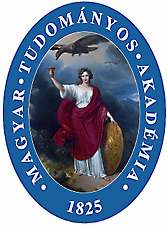 MINDEZEK ALAPVETŐEN AZ „ÚTTÖRŐ” KUTATÁSOKBAN GYÖKEREZNEK
A tradicionális terminológia (“alap-” vs. “alkalmazott” kutatás, “tudomány” vs. “technológia”) már nem érvényes: 
Az úttörő kutatást a diszciplináris határok hiánya jellemzi;
Az új felfedezéseket gyakran a reális világ problémái inicializálják (és fordítva)
A jelenségek megértésének és a kutatási technikák fejlődésének folyamata párhuzamosan történik.
A sikeres úttörő kutatás azonban csak széles kutatási bázison képzelhető el.
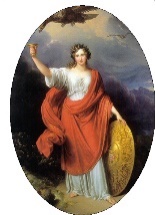 EURÓPÁRÓL ÉS GLOBÁLIS FELELŐSSÉGÉRŐL  
 HAGYOMÁNYOK
 AZ IPARI ÉS MEZŐGAZDASÁGI FORRADALMAK, TOVÁBBÁ A 
   MODERN TUDOMÁNY BÖLCSŐJE
 AGYELSZÍVÁS A II. VILÁGHÁBORÚ ALATT ÉS UTÁN
   (keretprogramok eredeti célja: ellensúlyozni)
 HIDEGHÁBORÚ: (ALAP)KUTATÁSOK NEMZETI KERETEK
   KÖZÖTT (nemzetbiztonság)
 1990-TŐL: VERSENYKÉPESSÉG, MUNKAHELYTEREMTÉS
   ERŐSÖDŐ FELISMERÉS: az alap ugyancsak a kutatás
   DE: az EU alapszerződése (Róma) csak a keretprogramokban enged
   finanszírozást. [Lisszabon(2000,ERA), Barcelona(3%), FP7(ERC,
   megduplázott K&F támogatás?]
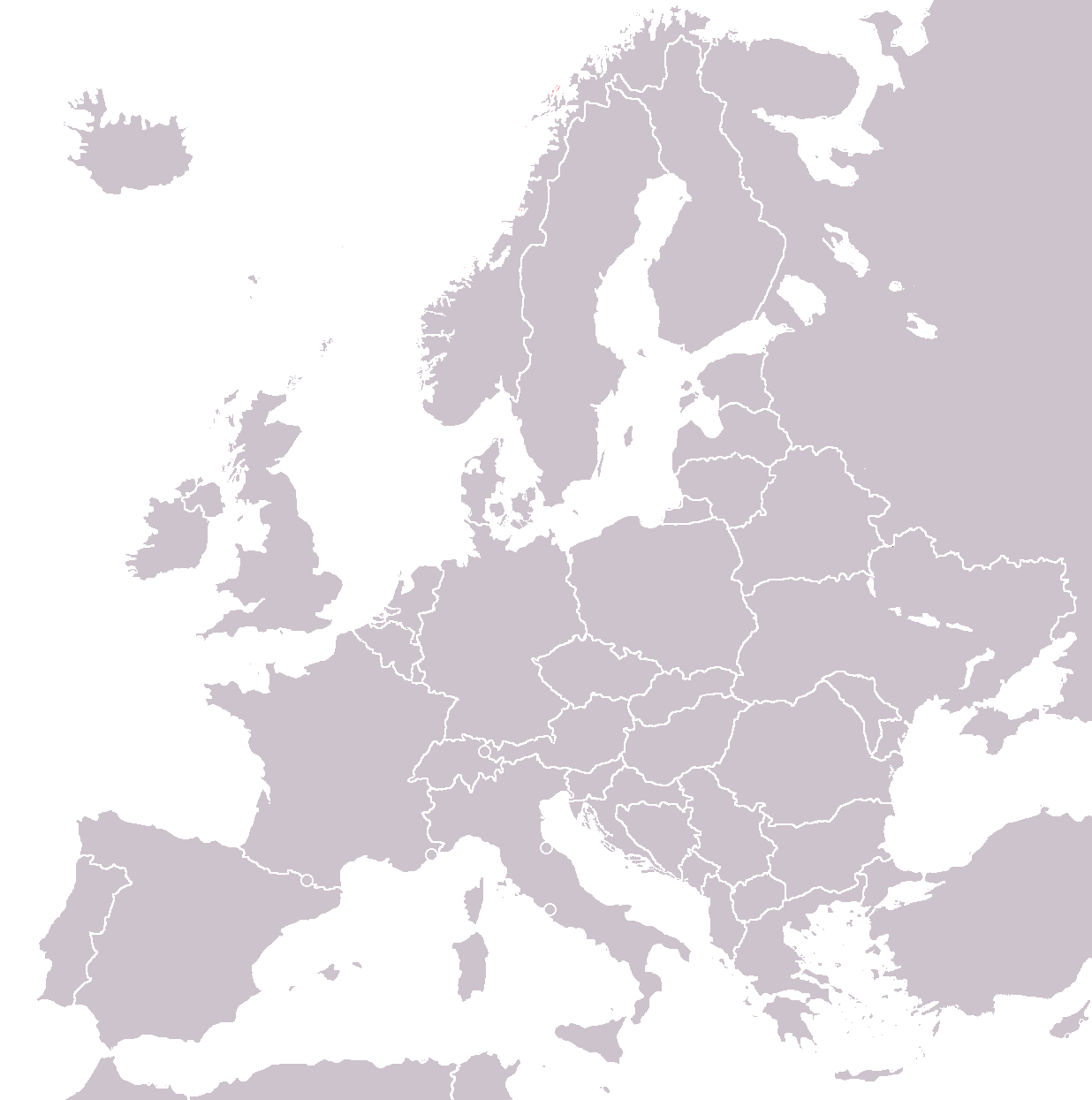 Top 100
Top  101-  200
Kiemelkedő régiók  a csúcskutatásbanHol lokalizálódik az európai dinamizmus?
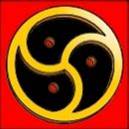 innováció
kreativitás
vállalkozókedv
A definiciók fontosak
NÉHÁNY ALAPVETŐ CÉLKITŰZÉS
AKI NEM TUDJA HOVÁ AKAR JUTNI, ANNAK MINDEN ÚT MEGFELELŐ (távlati stratégia!)
SZÉTVERNI KÖNNYEBB, MINT FELÉPÍTENI. EZÉRT IS SZÜKSÉGES A   TÁVLATI STRATÉGIA
UTÓLÉRNI AZ ÉLMEZŐNYT DE  TANULNI IS TŐLE
CSAK TUDÁSALAPÚ GAZDASÁGGAL LEHETÜNK AZ EURÓPAI KUTATÁSI TÉRSÉG EREDMÉNYES RÉSZTVEVŐI

ÖT ALAPFELTÉTEL (EURÓPAI TAPASZTALATAIMRA IS ALAPOZVA)
1.OKTATÁS KÉPZÉS
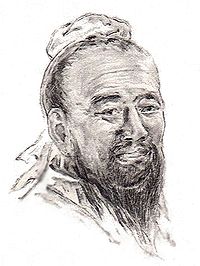 Ha egy évre tervezel, vessél el magokat;                       
Ha egy évtizedre tervezel, ültess el fákat;                
Ha egy évszázadra tervezel, oktasd az 
embereket.                                    Chuang Tzu 
	  	(3. század, B.C.)
TARTALOM (használható tudás: gazdasági igény)
        MATEMATIKA, FIZIKA,…(mindenhol  
             hasznosítható alapok). Tanár; óraszám; érettségi;…
MINŐSÉG(biztosítás)
        VERSENY (globális: pl egyetemek, diákok). MAB!
        TÖMEG vs. ELIT OKTATÁS (gumilepedő). Doktori iskolák
ÉLETKOR (mikor mit?): Kodály Zoltán (minél korábbi kezdés)
KUTATÁSBAN való képzés
ÉS AZ IDŐ „GYORSUL”
IDŐPARADOXON: a kellő tudás megszerzéséhez szükséges idő növekszik, az elavulásának ideje pedig csökken.

Ezért változó világunkban a jövő azoké, akik folyamatosan tanulnak. Akik csak tanultak, azok olyan világba valók, amely már nem létezik (tanulás az egész életen át)
2.ALAP (CURIOSITY DRIVEN) KUTATÁS

A GAZDASÁGTÖRTÉNET TANULSÁGAI. (EGY USA TANULMÁNY)
EURÓPAI TENDENCIÁK (ERC)
TAGORSZÁGOK (F,D,Sw, Fi) és USA,Kina,India,Brazilia,Korea,…
     prioritása az oktatás és kutatás
A TUDÁSTŐKE VONZZA AZ ANYAGIT (és nem fordítva)
     Növekvő K&F ráfordítás. Rövid távú kilábalás,hosszú távú fejl. 
     Globális tendencia: Növekvő hányad alapkutatásokra
DISZCIPLINÁRIS DIVERZITÁS. 
     Különálló diszciplinák csökkenő jelentősége
     Nem minden kutatás “curiosity driven”
     Kutatás és ipar kapcsolata, az innováció szerepe.
RENDSZERES ÉRTÉKELÉS
3.EMBERI ERŐFORRÁS (KUTATÓK)

HELYÜNK A SZÁMOK FÉNYÉBEN 	                                                                                
           a csökkenő népesség problémája, család és iskola
TEHETSÉGEK (ELIT) TÁMOGATÁSA
          ÉLETPÁLYA (minden korosztályra kiterjedően)
	MODERN VÁNDORLEGÉNYEK (leányok)	
A FIZIKA SZEREPE (alap- és középfokú oktatásban is)
          TANÁRI PÁLYA VONZÓVÁ TÉTELE (társadalmi és anyagi megbecsülés)
          FIZIKA TANÁROK (óraszám, érettségi, felvételi)
          TÁRSADALMI SZEMLÉLET JAVÍTÁSA
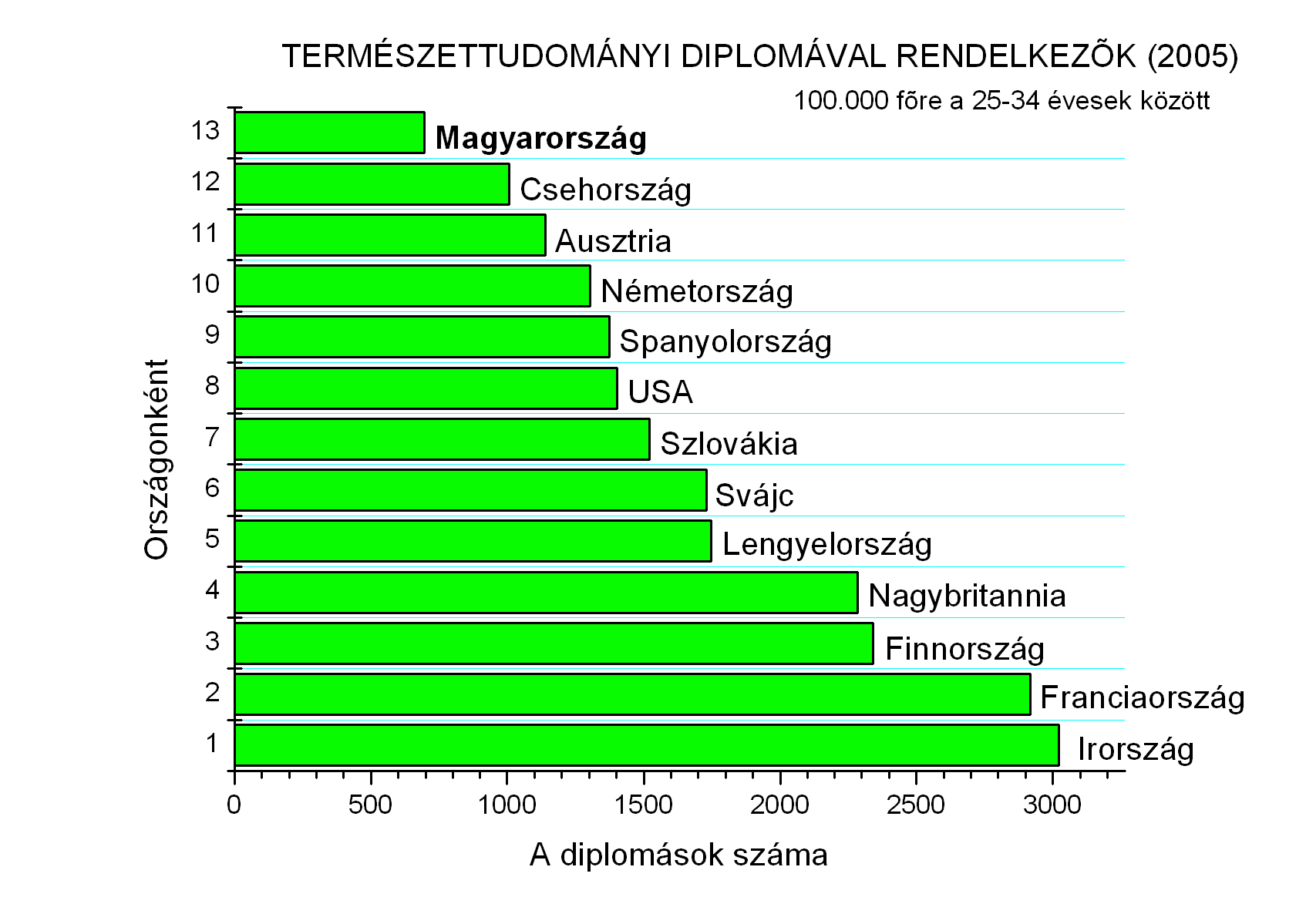 4.INFRASTRUKTÚRA

   ÓCSKA SZERSZÁMMAL NEM LEHET VERSENYKÉPESEN 
          „TERMELNI”
   NEKIFUT módszertana (alulról építkezés, kataszter, stratégiai   
          fontosságú  infrastruktúrák, nemzetközi KI-k)
   HAZAI ÉS NEMZETKÖZI KI-k ARÁNYA. (ELI; ESS; CERN;…)
   AZ ELOSZTOTT INFRASTRUKTÚRÁK SZEREPE ÉS LEHETŐSÉGEI
   REGIONÁLIS GAZDASÁGI ÉS KULTÚRÁLIS SZEREP
5.KORMÁNYZATI SZEREPVÁLLALÁS

  KÖLTSÉGVETÉS (stabilitás,KKI-k támogatása, 
     adókedvezmények). ALAPÍTVÁNYOK.
  TUDOMÁNYPOLITIKA (stratégia, létező erősségek prioritása, 
     doktori és posztdoktori ösztöndíjrendszer. (POLITICS vs POLICY?)                                                            
  K&F KORMÁNYSZINTŰ KÉPVISELETE,…)
  INTÉZMÉNYSZERKEZET (kutató egyetemek,főfoglalkozású 
     kutatóhálózat)
  SZABÁLYZÓ SZEREP (jogalkotás, szabadalompolitika)
  TUDOMÁNYOS TANÁCSADÓ(K) (a kormány mellett)
  A KÖZHANGULAT ALAKÍTÁSA (médiák,…)
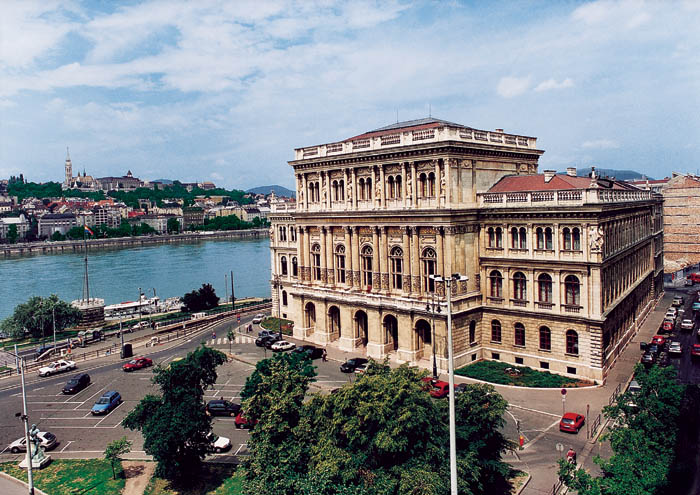 KÖSZÖNÖM MEGTISZTELŐ FIGYELMÜKET